God’s Will and My Circumstances
November 10
Introduction Video
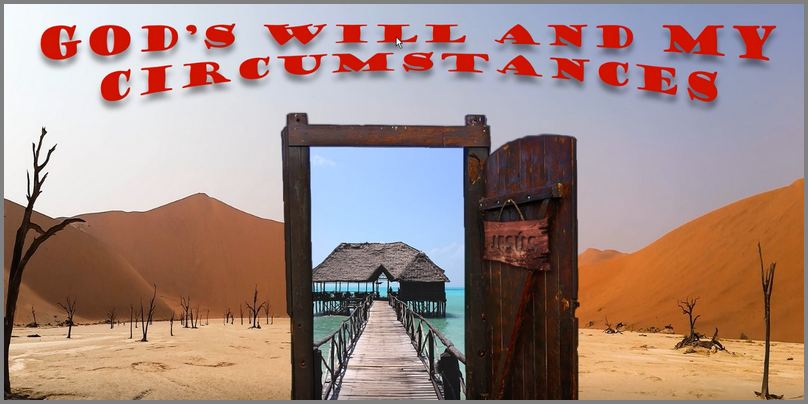 View Video
Remember the time?
When has an unexpected change of plans worked in your favor?
Sometimes unexpected events in our lives can end up being life changing.
Actually, God is working on your behalf—even in seemingly random circumstances.
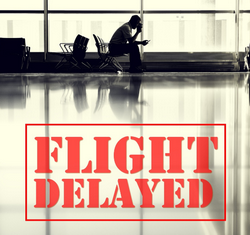 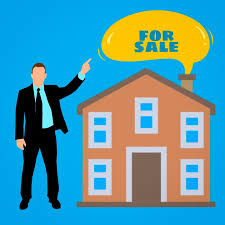 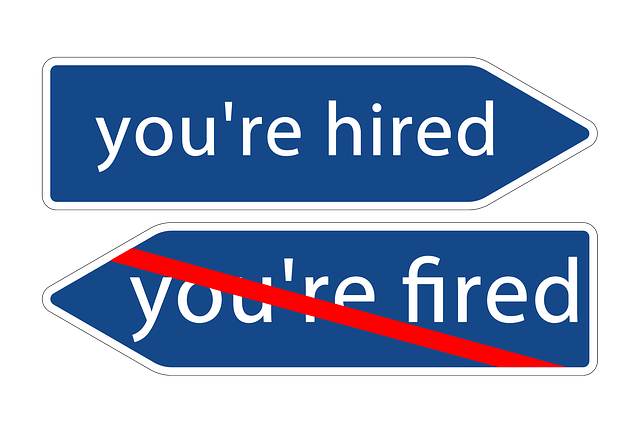 Listen for a specific ministry of the Holy Spirit.
Romans 8:26-27 (NIV) In the same way, the Spirit helps us in our weakness. We do not know what we ought to pray for, but the Spirit himself intercedes for us with groans that words cannot express. 27  And he who searches our hearts knows the mind of the Spirit, because the Spirit intercedes for the saints in accordance with God's will.
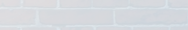 The Holy Spirit Intercedes for Us
What does the Spirit do on our behalf? 
What are some synonyms for the term “intercede”?
Why is such a person sometimes needed?
How might any of these things be true between us and God?
The Holy Spirit Intercedes for Us
How does the Spirit intercede on our behalf?  What elements are described in the passage?
What kinds of situations do we face where we need God's Spirit to intervene for us?
Listen for all that God does for us.
Romans 8:28-30 (NIV)  And we know that in all things God works for the good of those who love him, who have been called according to his purpose. 29  For those God foreknew he also predestined to be conformed to the likeness of his
Listen for all that God does for us.
Son, that he might be the firstborn among many brothers. 30  And those he predestined, he also called; those he called, he also justified; those he justified, he also glorified.
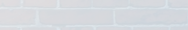 God Uses Our Circumstances
For whom does God promise to work all things for good?  To whom is the assurance given? 
What is the difference between “God foreknew” and “He also predestined”?
God Uses Our Circumstances
What does it mean to be “conformed to the image of his Son”?
Consider how verse 28,  in all things God works for the good of those who love him, might fit in with the Holy Spirit interceding for us?
What role does “circumstance” or “coincidence” play in determining God’s will?
God Uses Our Circumstances
How might you explain to a child or grandchild that can God produce good results out of bad situations?
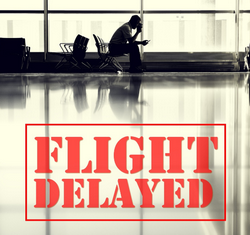 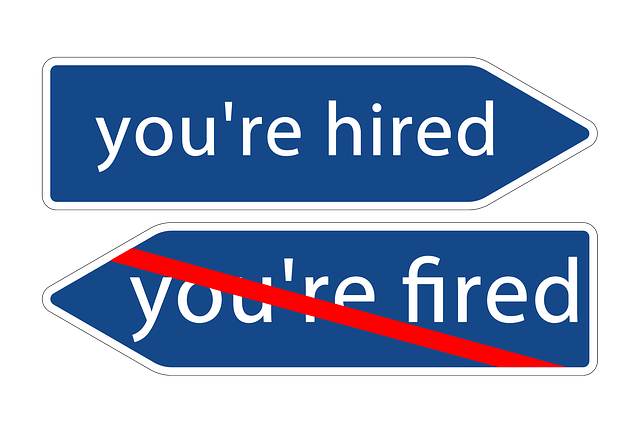 Listen for who is “in your corner”.
Romans 8:31-32 (NIV)  What, then, shall we say in response to this? If God is for us, who can be against us? 32  He who did not spare his own Son, but gave him up for us all--how will he not also, along with him, graciously give us all things?
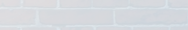 Trust God to Work for Your Benefit.
According to this passage, what made Paul confident that God takes care of His people?  
At what cost have we been declared righteous?
Who might Paul mean when he mentions those who might be “against us”?
Trust God to Work for Your Benefit.
How would you interpret the “all things” that Paul says God graciously gives us?
When has it been obvious that God is for you?
Application
Thank. 
If you’re going through a difficult situation, thank God for walking with you. 
Thank Him for His unfailing love. 
Ask God to show you what He wants to do in your life through these circumstances
Application
Review. 
Make a list of key events or moments in your life. 
Review the circumstances that led to those events and see how God was at work. 
Consider how God used those moments to bring you closer to Him.
Application
Review. 
Make a list of key events or moments in your life. 
Review the circumstances that led to those events and see how God was at work. 
Consider how God used those moments to bring you closer to Him.
Family Activities
Halt! The Grasznavian Empire forbids you to possess the message on your handout. Only those with the decryption code are permitted to receive the content.  This and other radical activities are only accessed by the security symbol on the right.
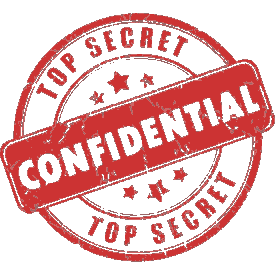 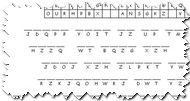 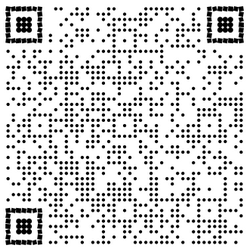 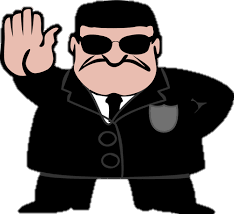 God’s Will and My Circumstances
November 10